Проведенные мероприятия для детей
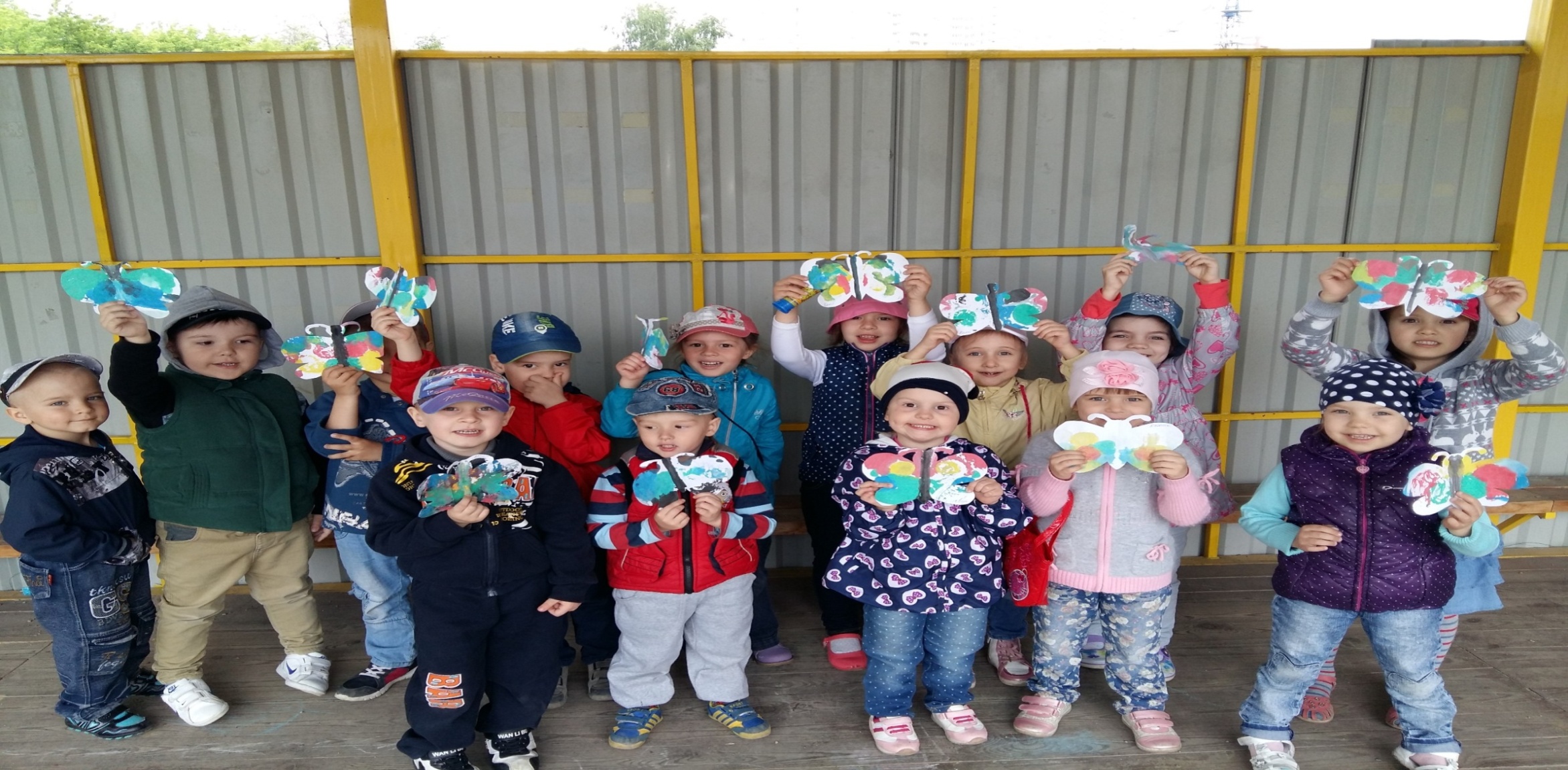 Экскурсия в библиотеку им.Салтыкова – Щедрина (2 раза)
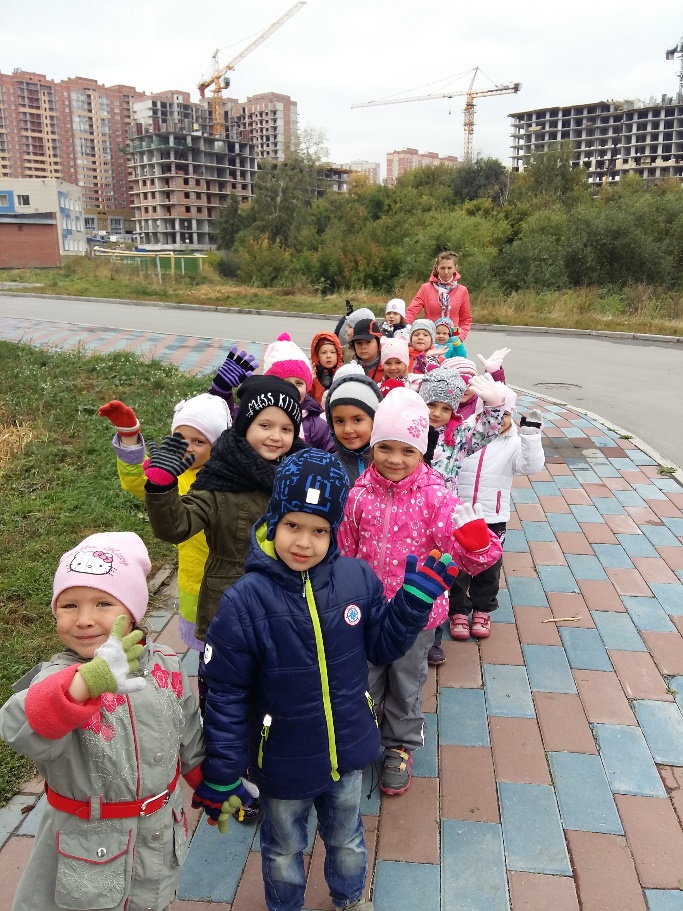 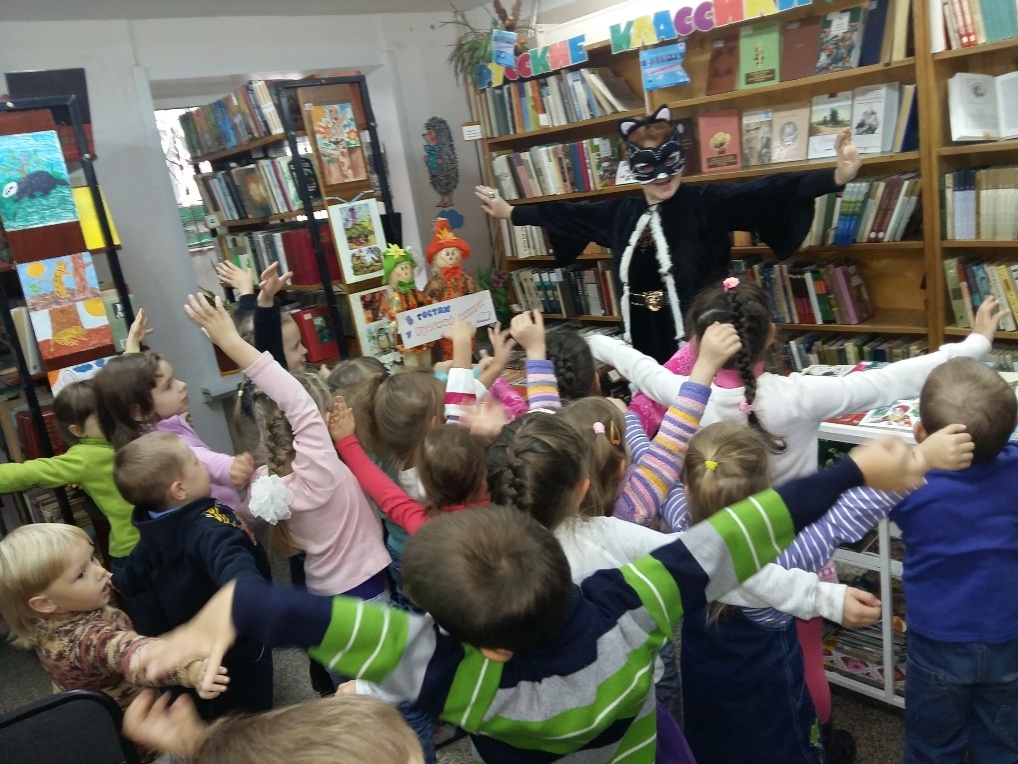 Экскурсия в «Тридевятое царство»
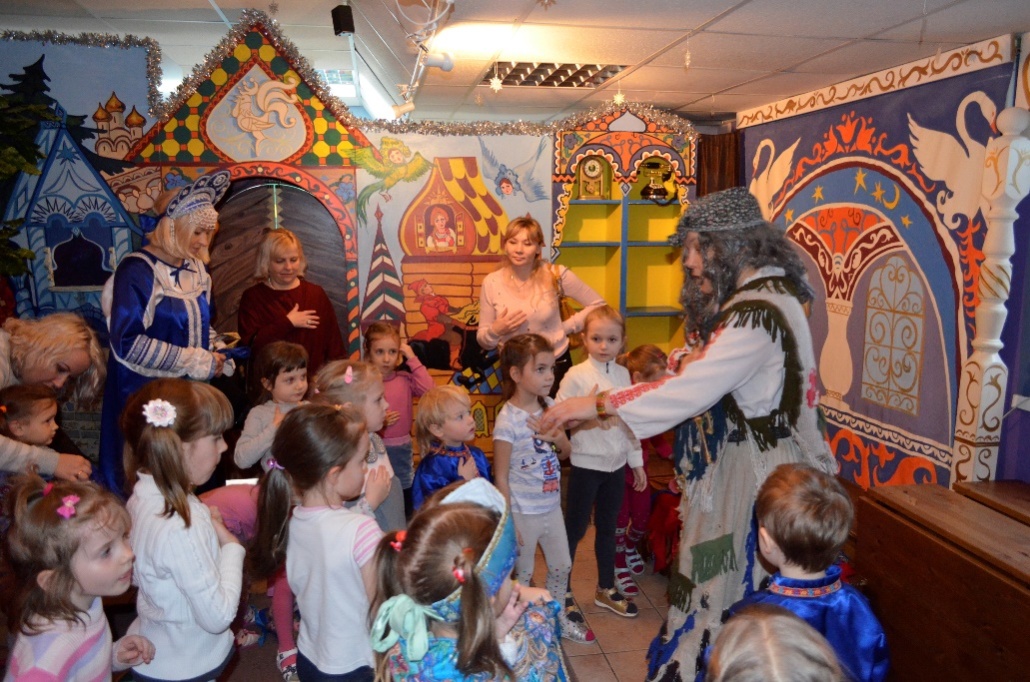 Экскурсия в пожарную часть №5
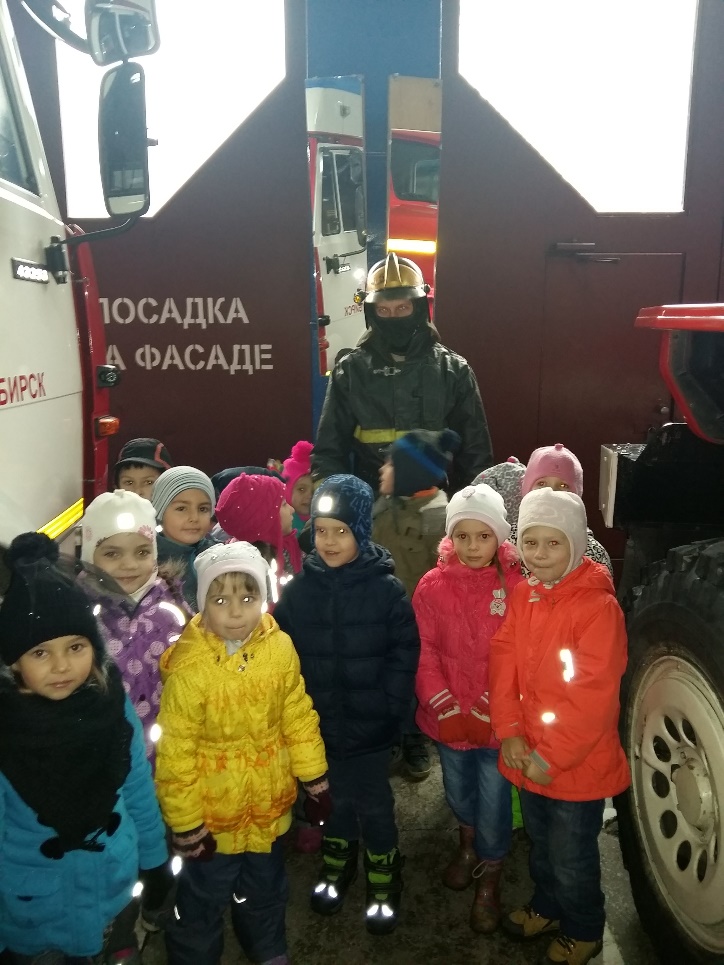 Экскурсия в лабораторию парка чудес Галилео
День дублера
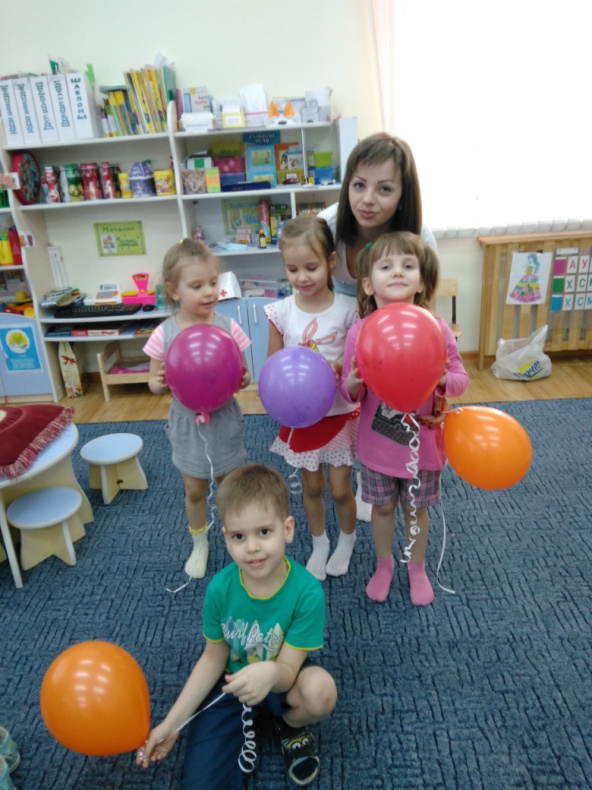 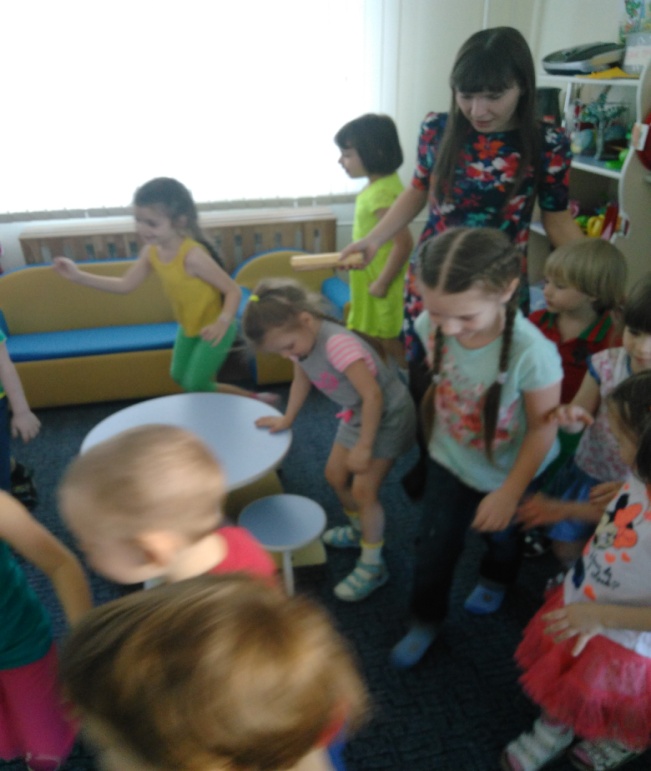 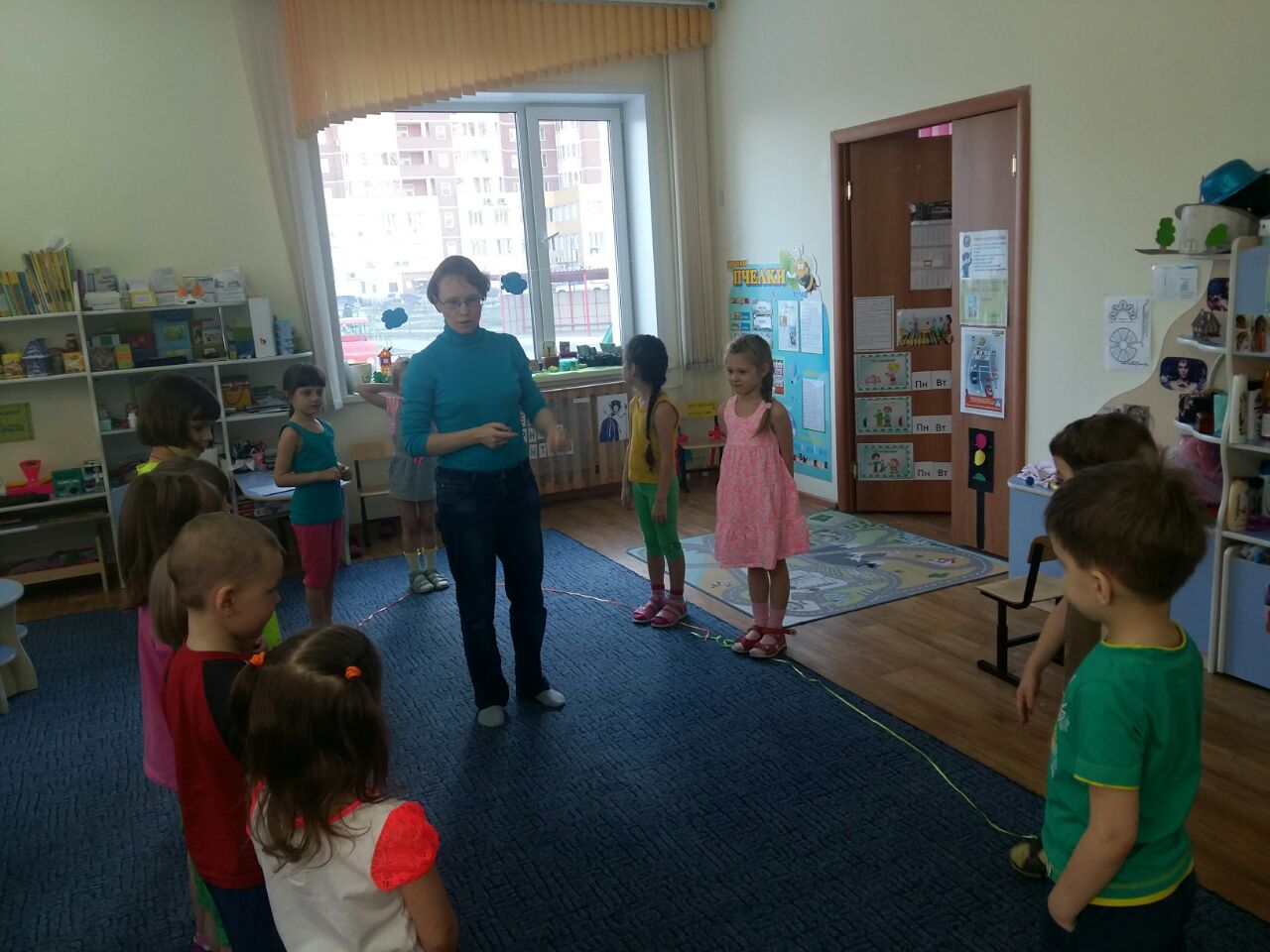 конкурс семейных фотогазет: «Чтоб расти и закаляться, нужно спортом заниматься»
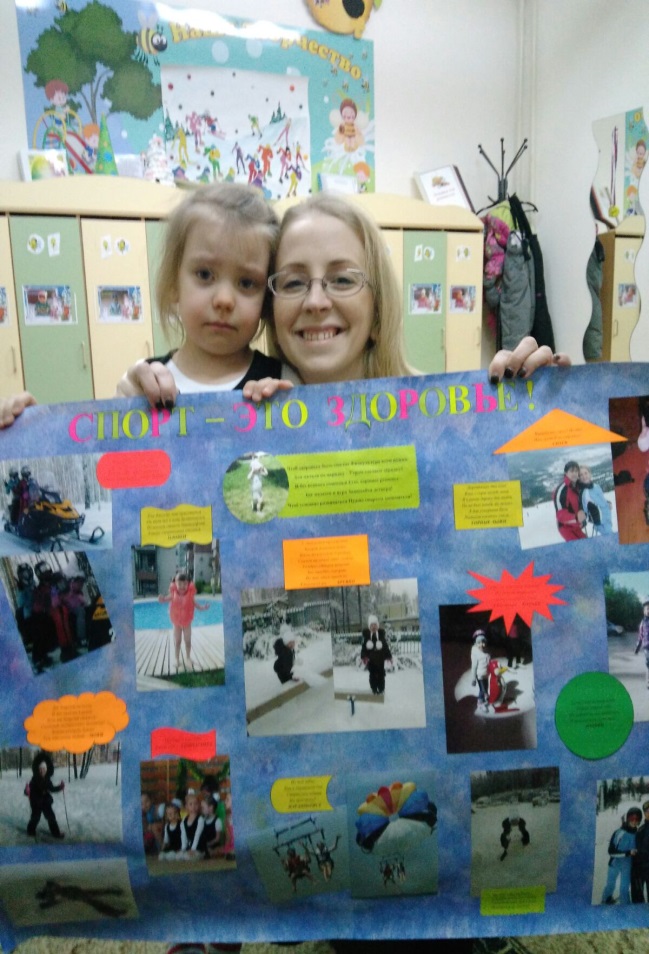 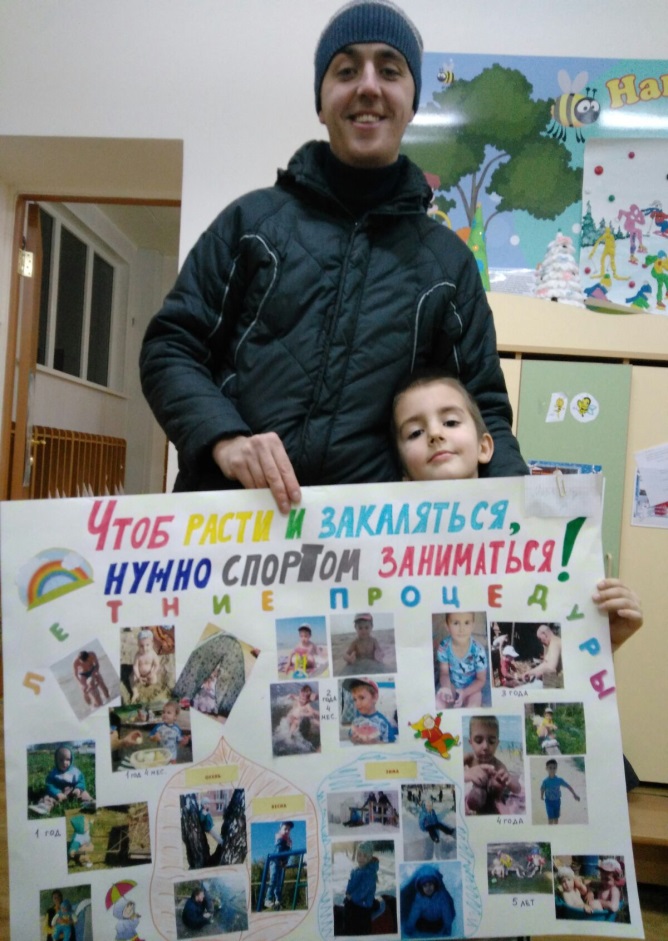 Русские народные игры
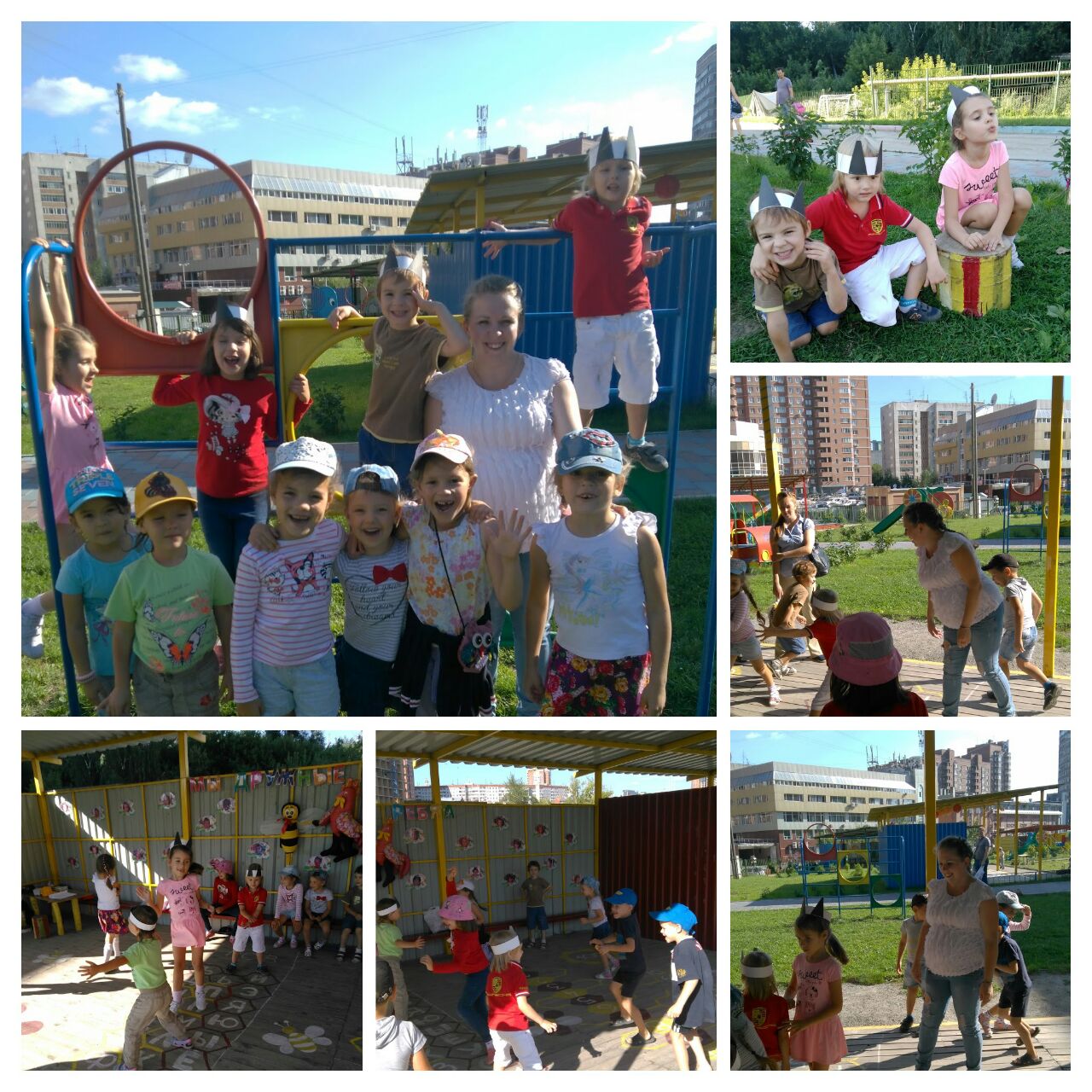 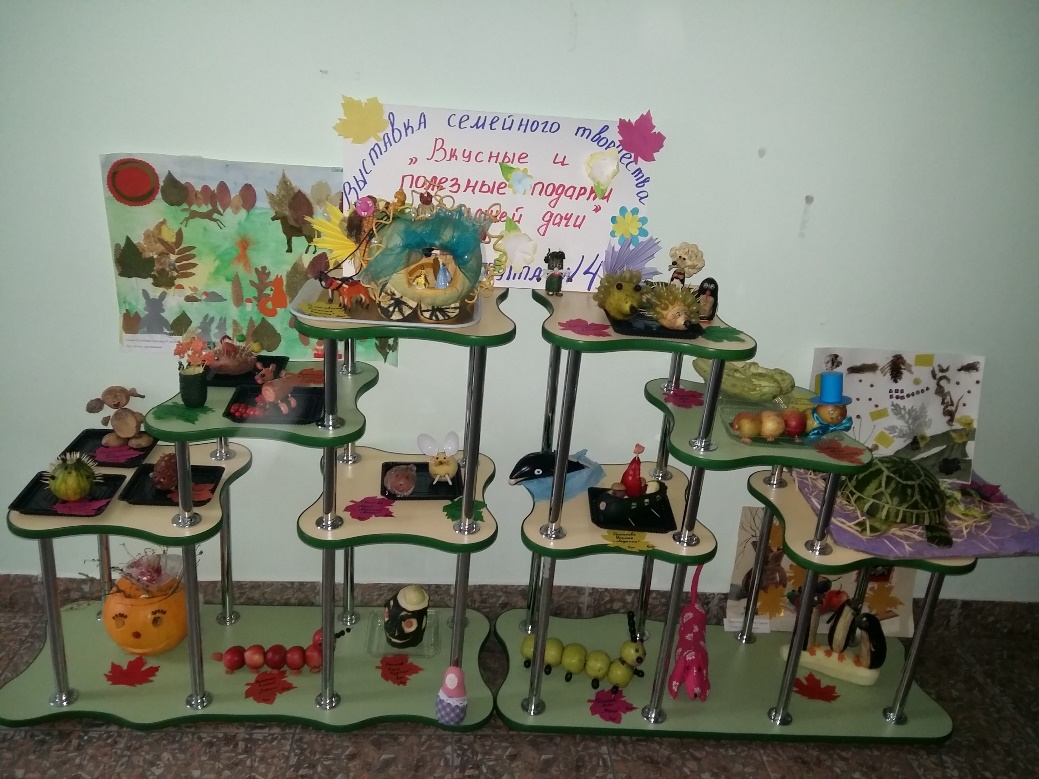 Выставки
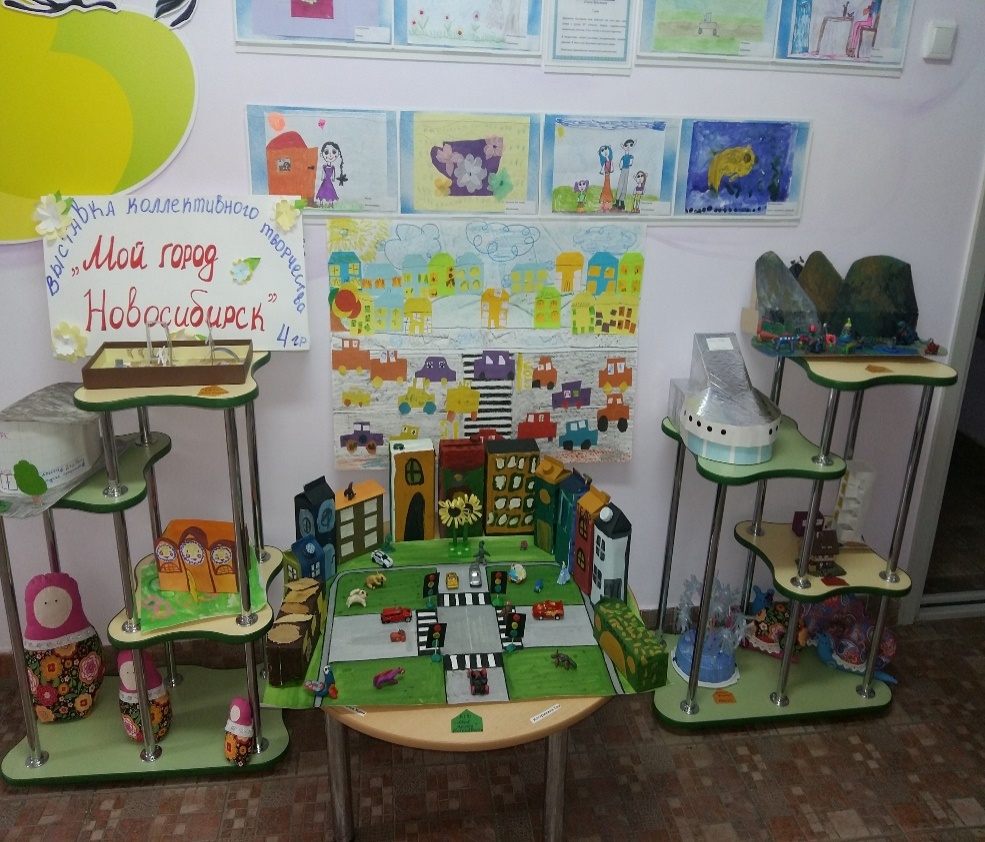 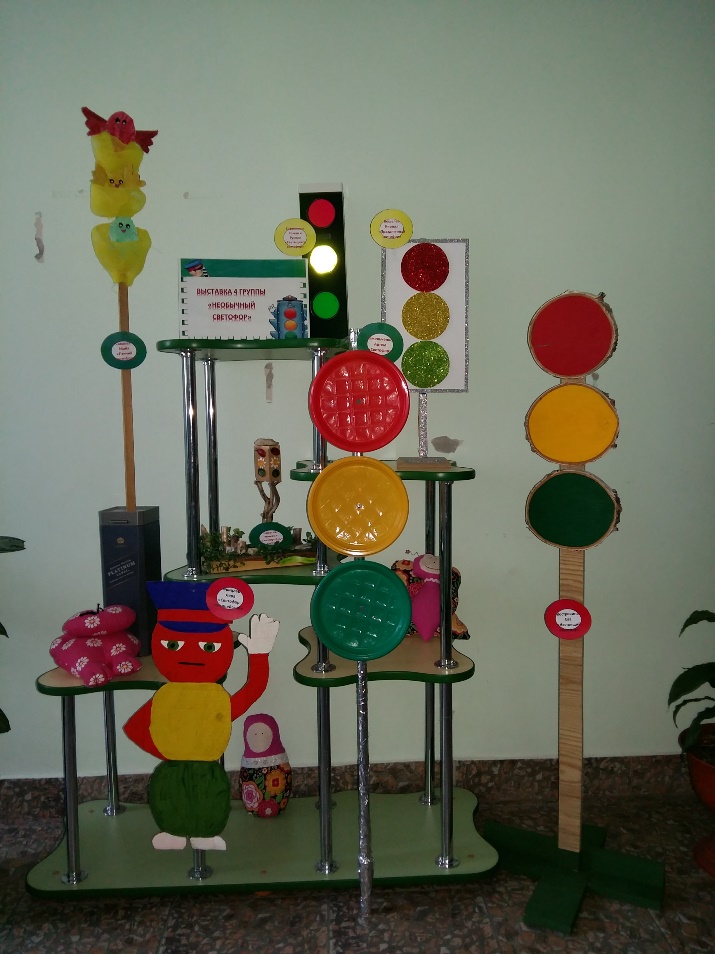 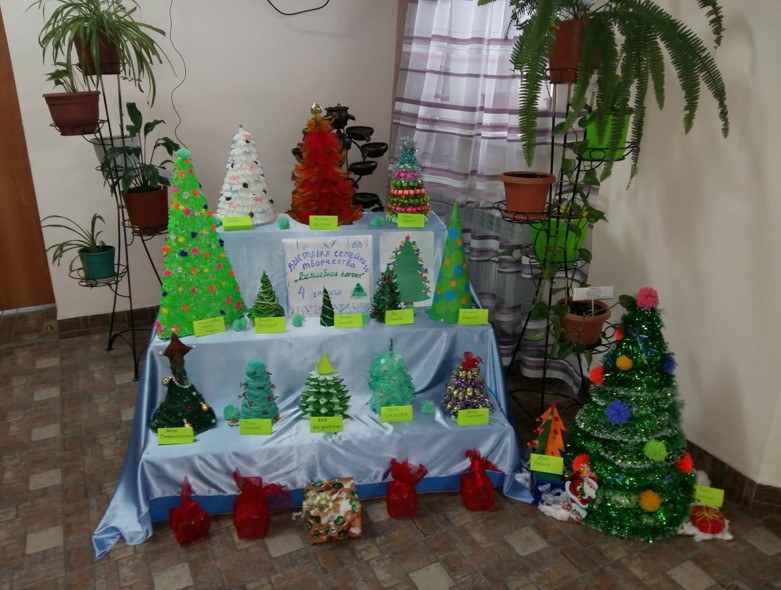 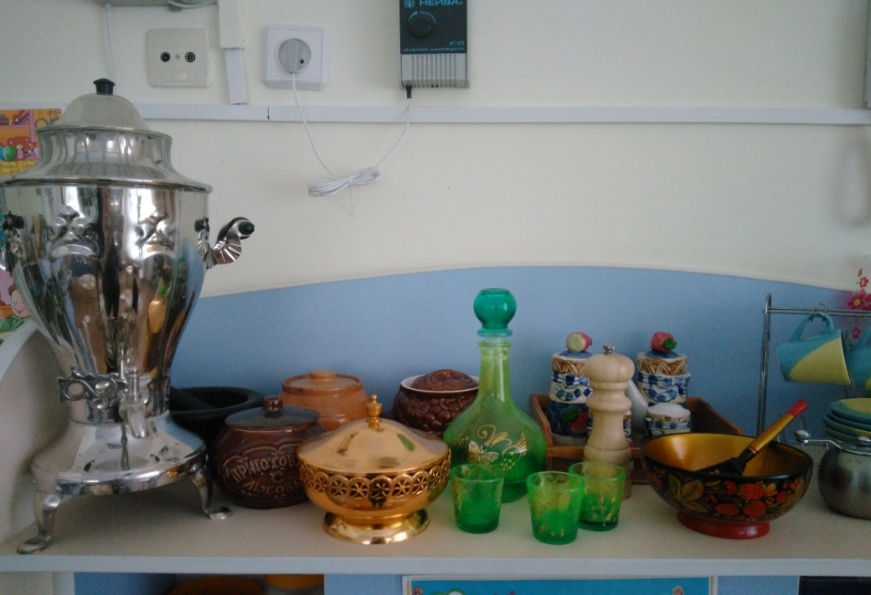 Развлечения
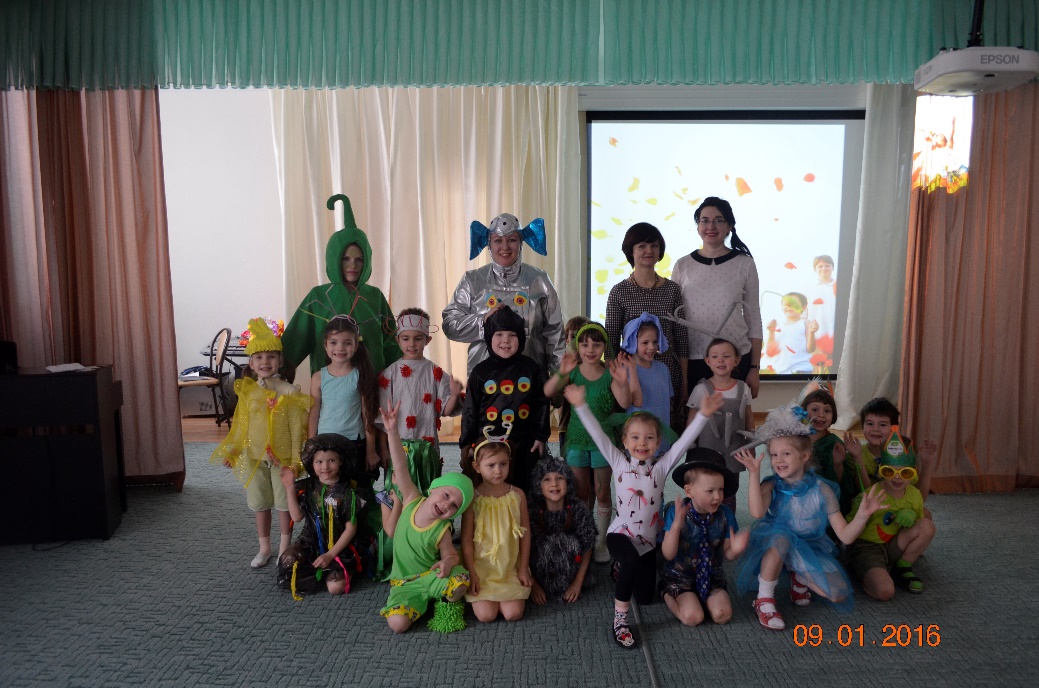 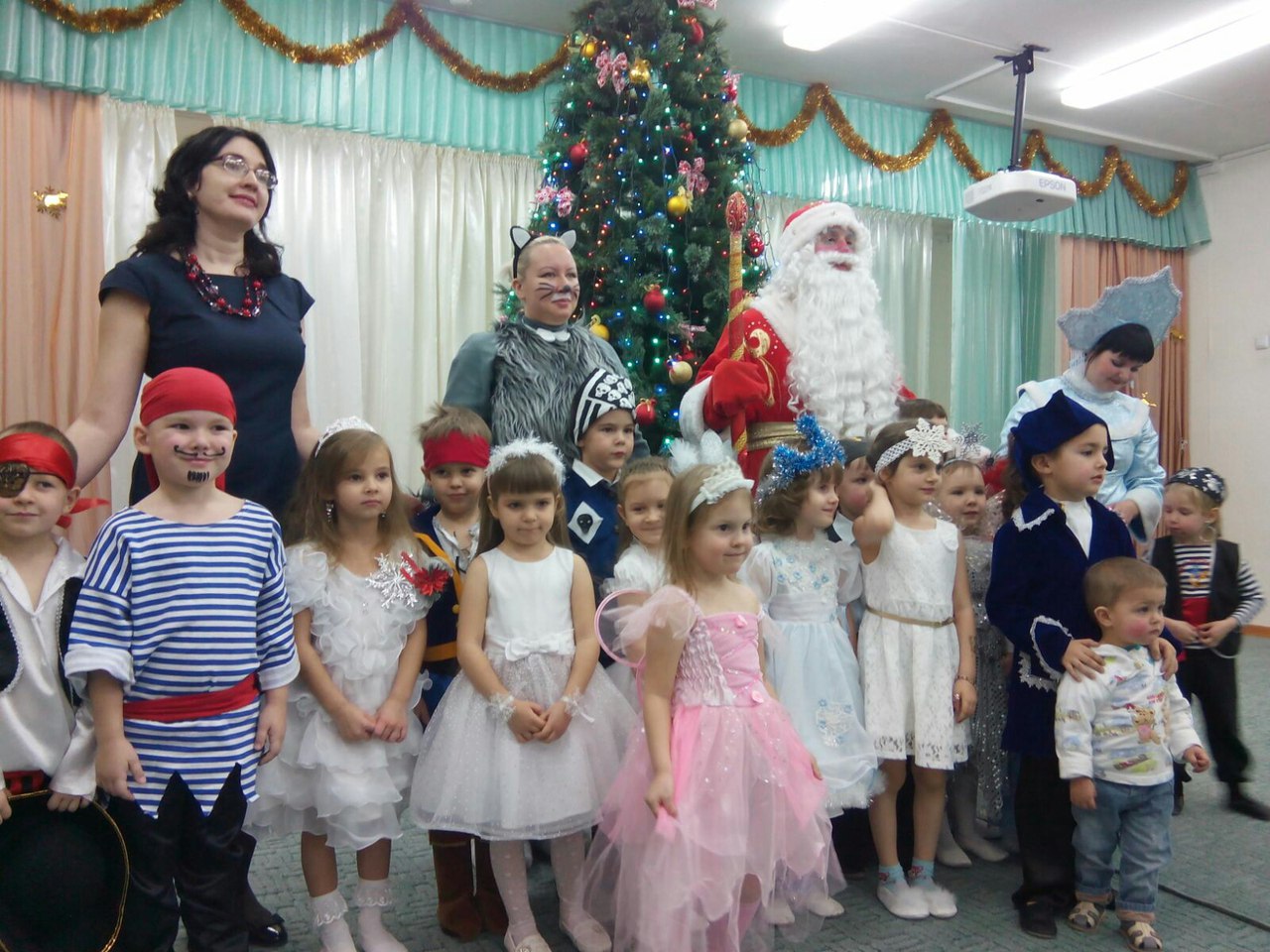 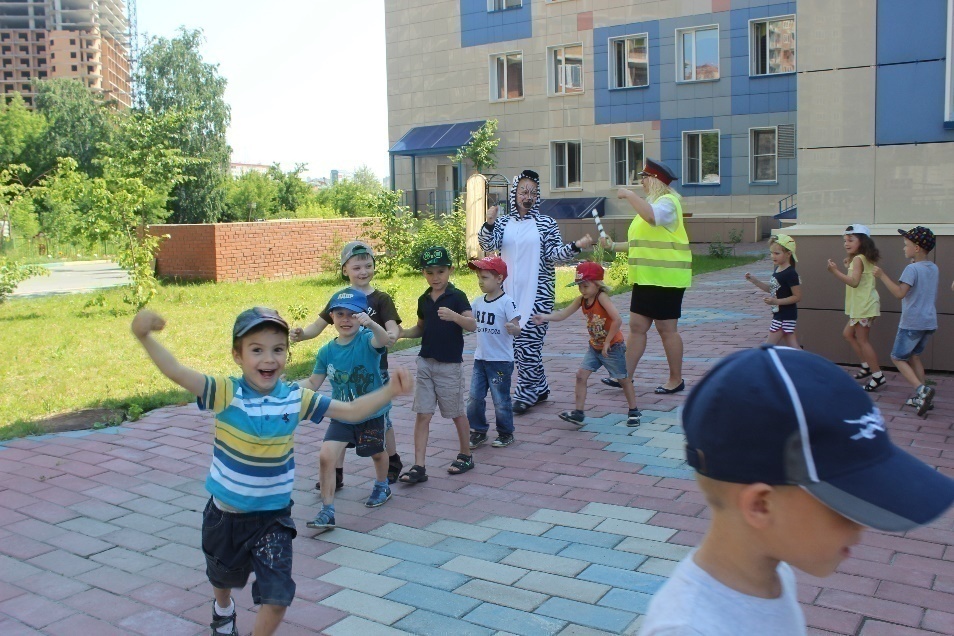 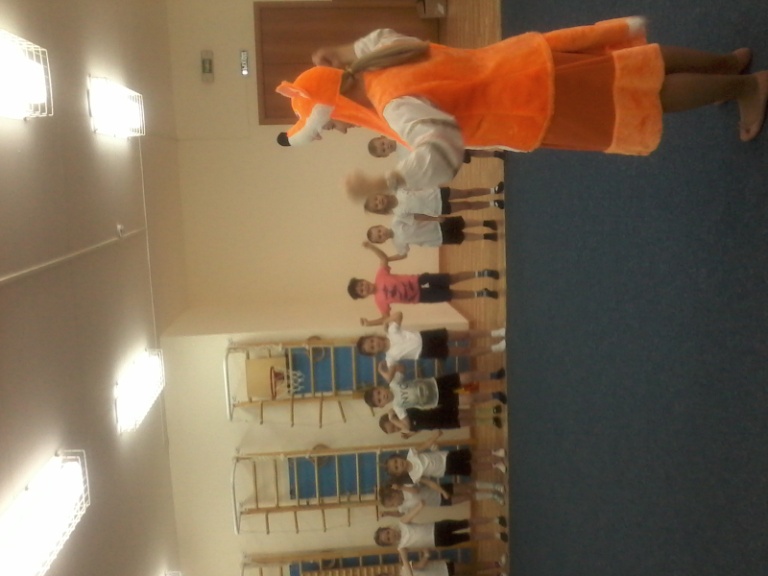 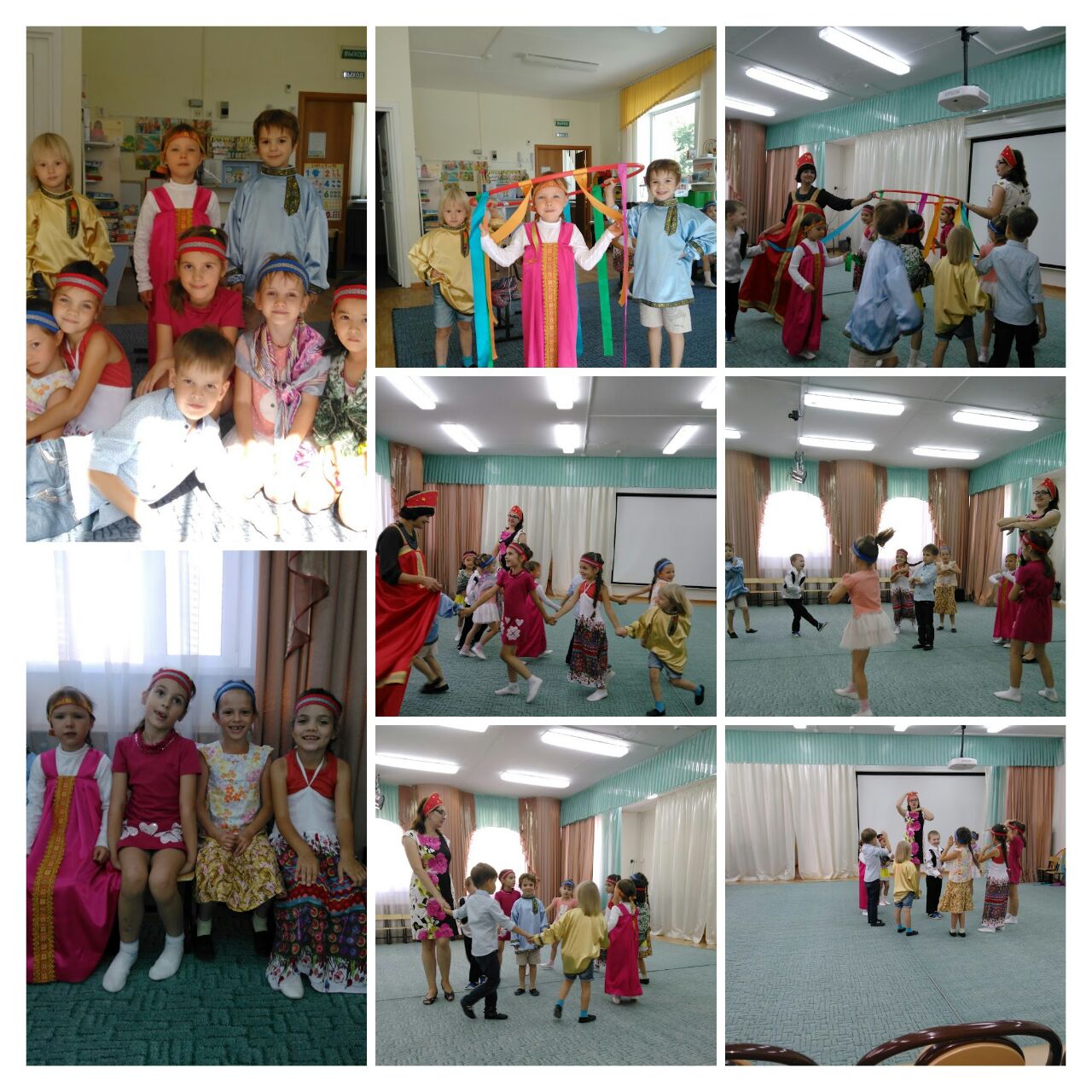 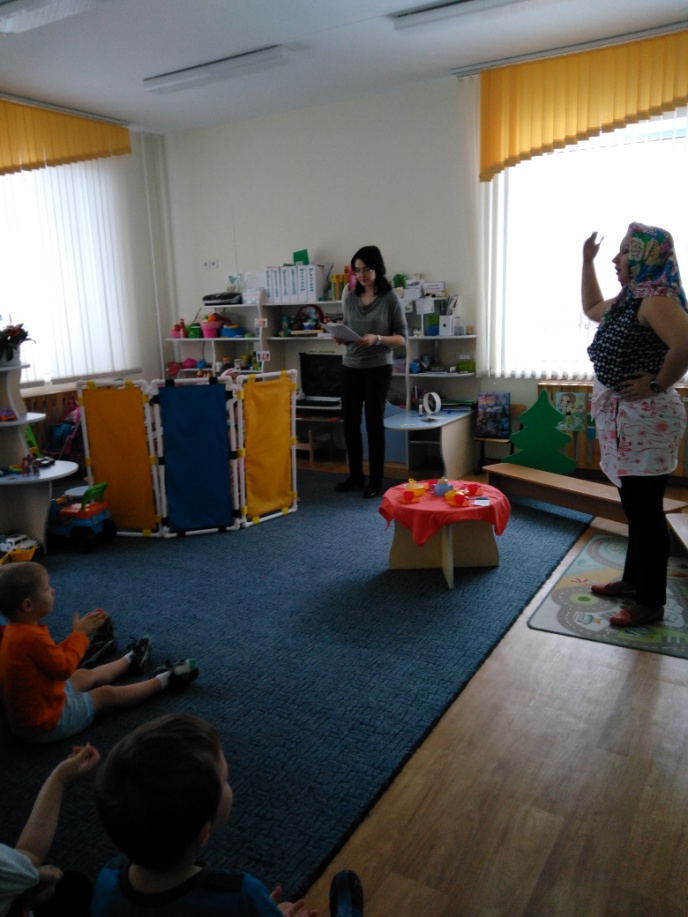 Наш участок
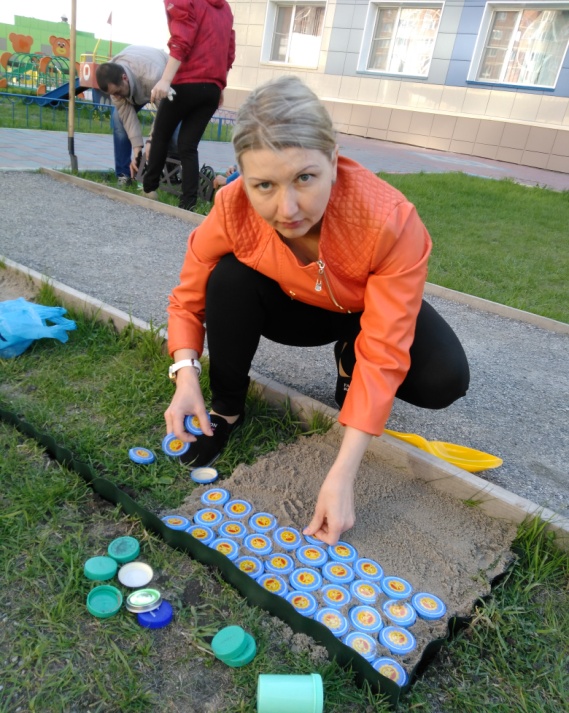 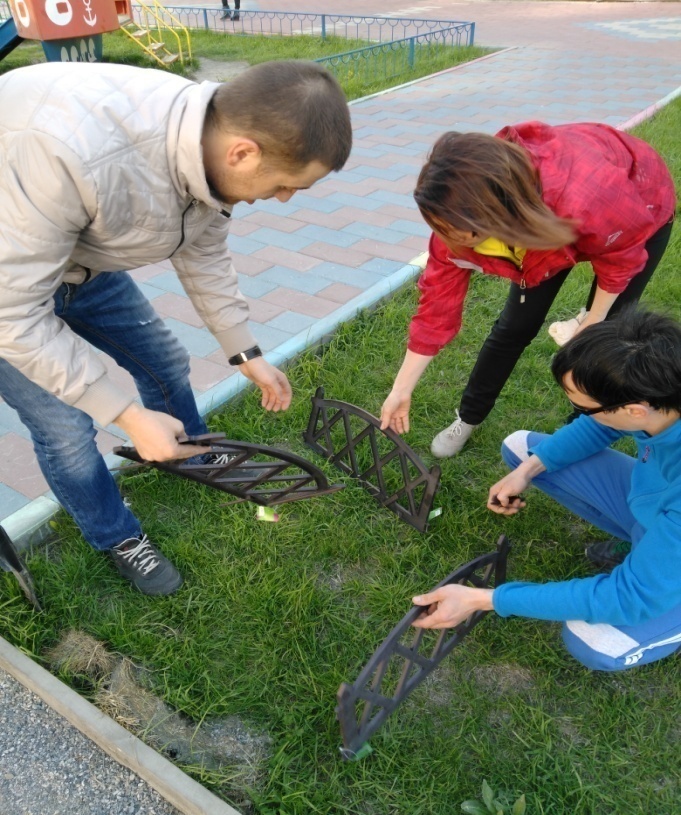 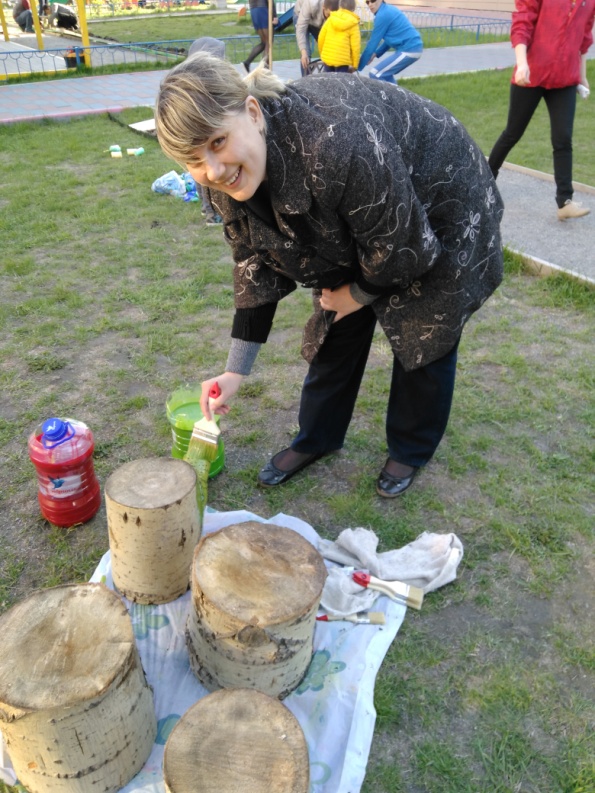 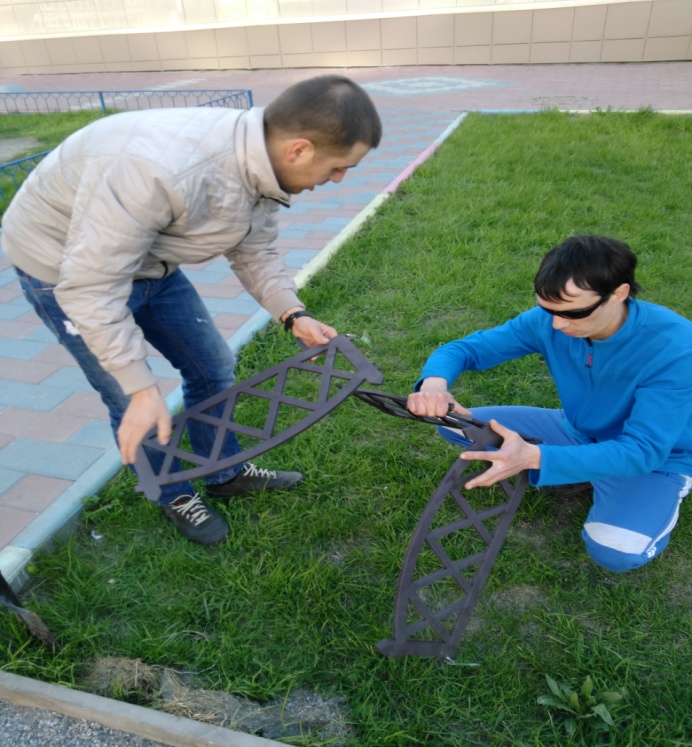 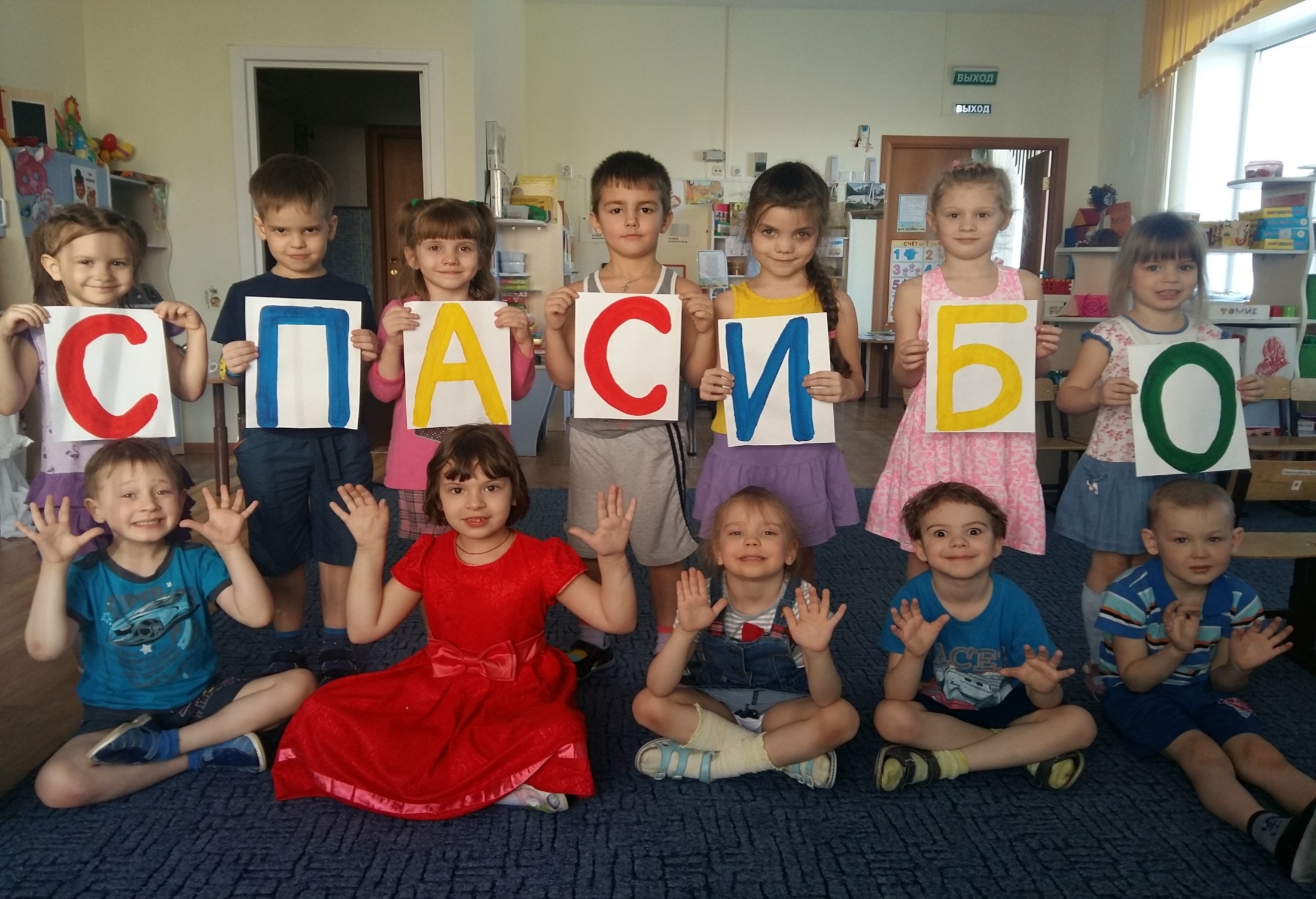